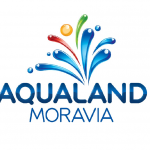 POTENCIÁLNÍ PARTNEŘI A KONKURENCE - ČESKO
NAVRŽENÍ SEZNAMU MOŽNÝCH PARTNERŮ

NÁVRH PODOBY MEDIÁLNÍ SPOLUPRÁCE

NAVRŽENÍ SEZNAMU KONKURENCE
POTENCIÁLNÍ PARTNEŘI A KONKURENCE - SLOVENSKO
NAVRŽENÍ SEZNAMU MOŽNÝCH PARTNERŮ

NÁVRH PODOBY MEDIÁLNÍ SPOLUPRÁCE

NAVRŽENÍ SEZNAMU KONKURENCE
TEMATICKÝ PLÁN
NÁVRH 12 TÉMAT PRO MÉDIA
ZOHLEDNĚNÍ SEZÓNOSTI – JARO, LÉTO, PODZIM, ZIMA
RŮZNÉ TYPY MATERIÁLŮ, RŮZNÉ ZACÍLENÍ DLE REDAKCÍ, AKCE
NÁSTROJE KOMUNIKACE
CÍLOVÁ SKUPINA: STUDENTI 

NAVRŽENÍ FOREM A NÁSTROJŮ KOMUNIKACE

ODPOVĚDI NA OTÁZKY:
Jaká bude forma komunikace? 
Jaké nástroje využít?
Jaké je hlavní sdělení, které by mělo být komunikováno?
NÁSTROJE KOMUNIKACE
CÍLOVÁ SKUPINA: RODINY S DĚTMI

NAVRŽENÍ FOREM A NÁSTROJŮ KOMUNIKACE

ODPOVĚDI NA OTÁZKY:
Jaká bude forma komunikace? 
Jaké nástroje využít? 
Jaké je hlavní sdělení, které by mělo být komunikováno?
NÁSTROJE KOMUNIKACE
CÍLOVÁ SKUPINA: SENIOŘI

NAVRŽENÍ FOREM A NÁSTROJŮ KOMUNIKACE

ODPOVĚDI NA OTÁZKY:
Jaká bude forma komunikace? 
Jaké nástroje využít? 
Jaké je hlavní sdělení, které by mělo být komunikováno?
PANELOVÁ DISKUZE – POSLEDNÍ VOLNÁ MÍSTA!
JAK NASTARTOVAT KARIÉRU V PR, MÉDIÍCH A MARKETINGU
KDY: 24. DUBNA 2018 OD 17-19 HOD.
KDE: FAKULTA SOCIÁLNÍCH STUDIÍ MU (JOŠTOVA 10)– AULA 
REGISTRACE: WWW.FACEBOOK.COM/PRGANG/ -> UDÁLOST : JAK NASTARTOVAT KARIÉRU V PR, MÉDIÍCH A MARKETINGU -> ODKAZ NA REGISTRAČNÍ FORMULÁŘ